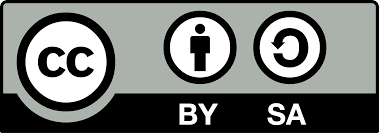 Nom de l’organisation
Cartographie des attachements au numérique
Livret n°2
— dates de l’enquête —
Sommaire
Analyse qualitative
Analyse quantitative
Contenu
Graphs d’attachement
Fiches outils
1
Analyse qualitative
page1
2
Analyse qualitative
page2 (Essayer de se restreindre à 2 pages)
3
Analyse qualitative
Contenu
Les parties suivantes présentent des données issues du questionnaire sur les attachements au numérique, ainsi que des données d’impact environnemental issues de la littérature. Voici quelques points explicatifs pour vous aidez à comprendre les pages suivantes. Vous pouvez aussi passer cette partie et y revenir ensuite si vous avez des difficultés à comprendre les fiches.

Graphs d’attachement

Les graphs d’attachement font apparaître sur un même graph les différentes technologies mentionnées dans les réponses au questionnaire. Elles sont positionnées :
 en abscisse en fonction du score de dépendance collective établi via la moyenne des réponses du questionnaire à la question : “Selon vous, est-ce que l’organisation dépend de cet outil numérique ?”
en ordonnées en fonction de leurs impacts environnementaux ......
par couleur en fonction de l’échelle d’utilisation (gradient de couleur représenté à droite du graph)
Pour favoriser un travail qualitatif plutôt que quantitatif, les graduations des axes ne sont pas présentées.
D’autres outils numériques issus de l’observation ou des entretiens par l’enquêteur mais qui n’apparaissent pas dans les réponses au questionnaire sont listés en dessous des graphs. Leur fiche n’est pas renseignée, mais ils peuvent faire l’objet d’actions de redirection.

Fiches outil

Le nombre de réponses correspond au nombre de mentions dans les réponses au questionnaire. Il permet de mettre en perspective certains résultats
Les fonctions et interactions sont listées grâce aux réponses au questionnaire, mais aussi par les entretiens et l’observation de l’enquêteur.
Le score de dépendance collective établi via la moyenne des réponses du questionnaire à la question “Selon vous, est-ce que l’organisation dépend de cet outil numérique ?”, et le score d’attachement individuel via la question : “Il serait facile pour vous de vous passer de cet outil au sein de l’organisation.”
La partie verrous comporte un graph  présentant différents freins au détachement de l’outil abordés dans le questionnaire. Les catégories sont explicitées dans le tableau ci-dessous. La “force” du frein est matérialisée par la taille de la barre, celle-ci ayant été calculée par la fréquence d’apparition pondérée par le poids auto-évalué par les répondant-es. au questionnaire. D’autres freins ayant été identifiées dans les entretiens et l’observation ou apparaissant sans pondération dans le questionnaire sont listés à côté.
La partie leviers comporte un graph présentant différents leviers au détachement de l’outil abordés dans le questionnaire. Les catégories sont explicitées dans le tableau ci-dessous. La “force” du levier est matérialisée par la taille de la barre, celle-ci ayant été calculée par la fréquence d’apparition pondérée par le poids auto-évalué par les répondant-es. au questionnaire. D’autres freins ayant été identifiées dans les entretiens et l’observation ou apparaissant sans pondération dans le questionnaire sont listés à côté.
4
Analyse qualitative
Contenu
Tableau représentant les différentes catégories de freins et de leviers au détachement identifiés :

Critères relatifs aux freins
5
Analyse qualitative
Contenu
Critères relatifs aux leviers
6
Analyse quantitative
Graphs d’attachement
Fonction n°1
Échelle d'utilisation
(à spécifier en échelon d’utilisation pour le cas étudié)

Très utilisé









Peu utilisé
Graph d’exemple à changer
Échelle d'utilisation
(à spécifier en échelon d’utilisation pour le cas étudié)

Très utilisé









Peu utilisé
Fonction n°2
Graph d’exemple à changer
Autres outils non quantifiés :
Outil non quantifié n°1
Outil non quantifié n°2
...
7
0 / 4
4 / 4
2 / 4
Flux de données :
Fiches outils
Score d’impact environnemental
Stockage de données :
Nom de l’outil n°1
Infrastructure mobilisée :
Nombre de réponses :
Fonctions : 
Fonction n°1
Fonction n°2
...
Échelle d’utilisation :
Dépendance collective :
Attachement individuel :
Verrous
Graph d’exemple à changer
Leviers
Graph d’exemple à changer
8
0 / 4
4 / 4
2 / 4
Flux de données :
Fiches outils
Score d’impact environnemental
Stockage de données :
Nom de l’outil n°2
Infrastructure mobilisée :
Nombre de réponses :
Fonctions : 
Fonction n°1
Fonction n°2
...
Échelle d’utilisation :
Dépendance collective :
Attachement individuel :
Verrous
Graph d’exemple à changer
Leviers
Graph d’exemple à changer
8